Titulo
INTRODUCCIÓN
METODOLOGIA
OBJETIVOS
RESULTADOS
DISCUSIÓN
IMPORTANCIA DE LOS CONOCIMIENTOS ADQUIRIDOS
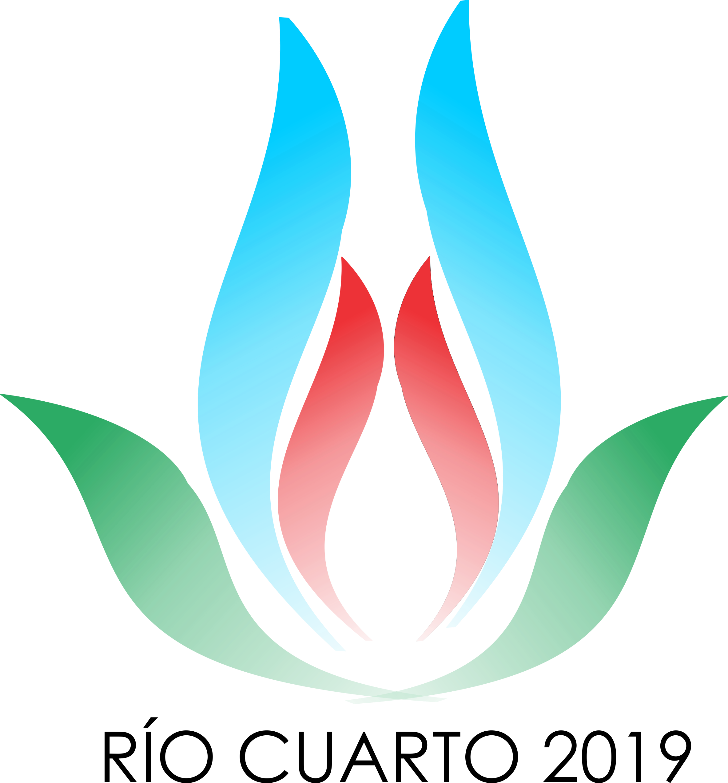 CITAS BIBLIOGRÁFICAS